Association of Delirium Incidence with Visitation Restrictions due to COVID-19 Pandemic in Patients with Acute Cerebrovascular Disease in a Stroke-Unit Setting: A Retrospective Cohort Study
Gerontology -  DOI:10.1159/000526165
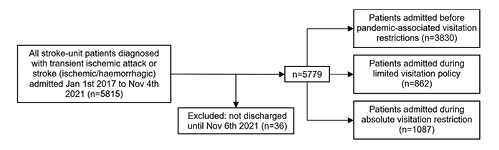 © 2022 The Author(s). Published by S. Karger AG, Basel  - CC BY 4.0
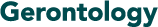 [Speaker Notes: Fig. 1. Study cohort.]
Association of Delirium Incidence with Visitation Restrictions due to COVID-19 Pandemic in Patients with Acute Cerebrovascular Disease in a Stroke-Unit Setting: A Retrospective Cohort Study
Gerontology -  DOI:10.1159/000526165
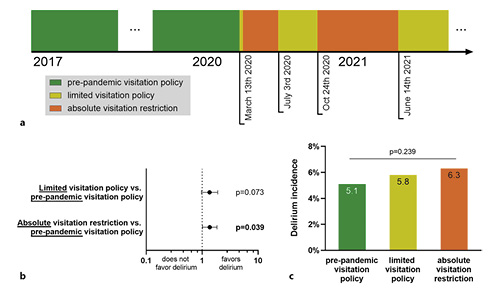 © 2022 The Author(s). Published by S. Karger AG, Basel  - CC BY 4.0
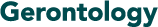 [Speaker Notes: Fig. 2. a Timeline of pandemic-associated visitation restrictions. Pre-pandemic visitation policy: two visitors per patient between 2:30 and 6:30 p.m. + 10 and 12 a.m. on weekends, pandemic-associated limited visitation policy: one visitor per patient for 1 h a day between 3 and 6 p.m., pandemic-associated absolute visitation restriction: no visitors unless medical reasons or in palliative settings. b Adjusted odds ratio (OR) for delirium incidence by visitation restriction resulting from multiple logistic regression analysis adjusted for age, sex, stroke versus TIA, acute infection (pneumonia, urinary tract infection, and/or sepsis), history of dementia, and duration of hospital stay: absolute visitation restriction independently predicts delirium incidence (aOR: 1.368, 95% CI: 1.016–1.843, p = 0.039). Limited visitation restriction (aOR: 1.357, 95% CI: 0.972–1.893, p = 0.073). c Delirium incidence in all patients depending on visitation policy at the time of admission.]
Association of Delirium Incidence with Visitation Restrictions due to COVID-19 Pandemic in Patients with Acute Cerebrovascular Disease in a Stroke-Unit Setting: A Retrospective Cohort Study
Gerontology -  DOI:10.1159/000526165
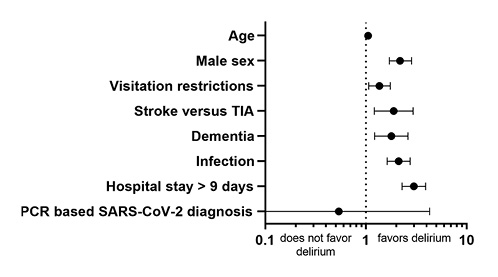 © 2022 The Author(s). Published by S. Karger AG, Basel  - CC BY 4.0
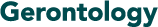 [Speaker Notes: Fig. 3. Independent predictors of delirium in stroke-unit patients diagnosed with transient ischemic attack or stroke admitted between January 1, 2017 and November 4, 2021. Displayed are adjusted odds ratios with 95% confidence intervals resulting from multiple logistic regression. All predictors with p &#x3c; 0.05, except PCR-based SARS-CoV-2 diagnosis (p = 0.537).]